Nombre de Voix
FORMULAIRE DE VOTE PAR CORRESPONDANCEAssemblée Générale annuelle de l’ASA des Propriétaires de La Châtaigneraiele samedi 26 mars 2022 – Vote par correspondance
Je soussigné :
Membre de L’ASSOCIATION SYNDICALE AUTORISEE DES PROPRIETAIRES 
DU LOTISSEMENT DE LA CHATAIGNERAIE à La Celle Saint-Cloud

Après avoir pris connaissance de l’ordre du jour et des documents annexés à la convocation ou mis à disposition sur le site en ligne sécurisé de l ’association (www.chataigneraie.info), souhaite émettre sur chacune des questions soumises à délibération de l’assemblée générale annuelle des membres de l’Association syndicale autorisée des Propriétaires du Lotissement de la Châtaigneraie convoquée le 26 mars 2022, à 9h30, le vote exprimé dans le bulletin de vote ci-après joint.
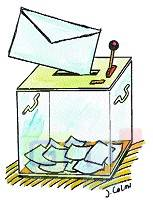 A …………………………..    		  Le…………………..
SIGNATURE
Date limite de réception : le 23 mars 2022 par voie postale au Secrétariat - 65, allée Jules Verne 78170 LCSC ou par mail : secretariat@chataigneraie.info
VOS SYNDICS	Président : Lieubray Jean-Pierre 	29, allée Centrale 
	Bellocq Patrice	38, avenue du Chesnay	Calais Marie-Madeleine  	48 ter, avenue des Gressets	Cesselin Nicole	8, allée des Cottages	Dassé Stéphane 	67, allée Jules Verne 	Franquet Jacques 	35, avenue Boileau 	Joly Jean-Gabriel 	61, avenue Boileau 	Lapalut Lucile		34, avenue des Gressets	Messiaen Daniel 	59, avenue Boileau 	Prévost Frédéric	43, allée la Fontaine 	Reguer Catherine 	52, avenue Boileau
	Reiss Hélène		20, avenue des Gressets	Rigaud Alexandra 	10, avenue du Chesnay	Ruchaud Agnès 	55, allée Jules Verne 	Vial Frédérique 	4, allée Jules Verne 	Zimmermann Anne	70, allée Jules Verne